Урок  алгебры в 10 классе по теме:

«Десятичные и натуральные логарифмы. 
Формула перехода к другому основанию»
Автор работы:
     Ефимова Наталья Владимировна, 
      учитель математики высшей квалификационной категории 
    ГБОУ СОШ № 899 г. Москва
Цели урока.
Повторить свойства логарифмов
Решать задачи
Решать уравнения
Ввести понятия натурального и десятичного логарифмов
:
Свойства логарифмов.(а>0,a1,b>0,c>0, n0 )
Найдите значение выражений
4
9
- 0,5
3
25
-0,5
1
4
1
3
-2
2
Решите уравнение
Сравните ответы
Тренировочный тест
1.Вычислить: 0,3log0,32 – 5
– 4,91;          2) – 4,7;         3) – 3;         4) 2.
2. Найдите значение выражения: log216 + log22
            1) 4;         2) 5;          3) 6;           4) 4,5.
3.Найдите значение выражения : log0,39 -2log0,310
            1) 2;           2) 1;             3) – 2;           4) 90.
4. Найдите  x :    lgx = 1/2lg9 – 2/3lg8
            1) 3/4;        2) 4/3;            3) 3/2;           4) 6.
5. Упростите выражение: 32+log315
               1) 17;       2) 135;       3) 225;          4) 30.
Проблема
Обратите внимание - действия с логарифмами  возможны только при одинаковых основаниях! А если основания разные!?
Десятичным логарифмом называется  логарифм по основанию 10. Он обозначается  lg , т.е. log 10 m = lg т 
Натуральным логарифмом называется  логарифм по основанию  е. Он обозначается  ln , т.е. log e m = ln m. Число е является иррациональным, его приближённое значение 2.718281828.
Переход к другому основанию
Теорема 
Пусть дан логарифм loga b. Тогда для любого числа c такого, что c > 0 и c ≠ 1, верно равенство:

В частности, если положить c = b, получим:
Воспользуемся сначала свойством
Теперь перейдем к основанию 2
2) Найдите значение выражения
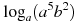 3)Найдите значение выражения , если
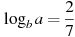 Решение:
Решение:
Ответ: 12
Первое упоминание натурального логарифма сделал Николас Меркатор в работе Logarithmotechnia, опубликованной в 1668 году, хотя учитель математики Джон Спайделл ещё в 1619 году составил таблицу натуральных логарифмов. Ранее его называли гиперболическим логарифмом, поскольку он соответствует площади под гиперболой
Происхождение термина натуральный логарифм
Сначала может показаться, что поскольку наша система счисления имеет основание 10, то это основание является более «натуральным», чем основание e. Но математически число 10 не является особо значимым. Его использование скорее связано с культурой, оно является общим для многих систем счисления, и связано это, вероятно, с числом пальцев у людей.
Некоторые культуры основывали свои системы счисления на других основаниях: 5, 8, 12, 20 и 60.
         loge является «натуральным» логарифмом, поскольку   он возникает автоматически и появляется в математике  очень часто. 
.
е=2,718281828459045235360….
Саму константу впервые вычислил швейцарский математик Бернулли в ходе решения задачи о предельной величине процентного дохода. Бернулли показал, что процентный доход в случае сложного процента имеет предел:                          и этот предел равен 2,71828…
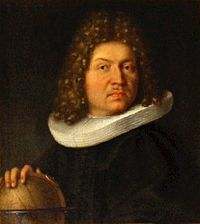 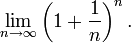 Экспоненту помнить способ есть простой: 
два и семь десятых, дважды Лев Толстой(1828)

2,7 1828 1828
Букву e начал использовать Эйлер в 1727 году, а первой публикацией с этой буквой была его работа «Механика, или Наука о движении, изложенная аналитически» 1736 год
Почему была выбрана именно буква e, точно неизвестно. Возможно, это связано с тем, что с неё начинается слово exponential («показательный», «экспоненциальный»). Другое предположение заключается в том, что буквы a, b, c и d уже довольно широко использовались в иных целях, и e была первой «свободной» буквой.
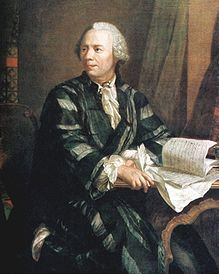 Таблицы логарифмов
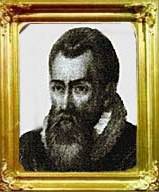 Первые таблицы логарифмов были составлены швейцарским математиком Бюрги в 1590 году. Немного позднее таблицы логарифмов также составил шотландский ученый Непер. Непер брал за основание логарифма число, очень близкое к единице но меньшее, чем единица. Непер опубликовал свои таблицы в 1614, а Бюрги в 1620 году.
Позднее Непер и его сотрудник Бригс  перевели первые таблицы Непера на новое основание — 10.  Таблицы десятичных логарифмов были впервые опубликованы в 1624 году. Именно поэтому они также носят название Бригговы. 
     В России первые таблицы логарифмов были изданы в 1703 году
Задания для самостоятельной работы
;
1 группа
2 группа
Домашнее задание
1. Найдите 
2. Вычислите:
Спасибо за урок.